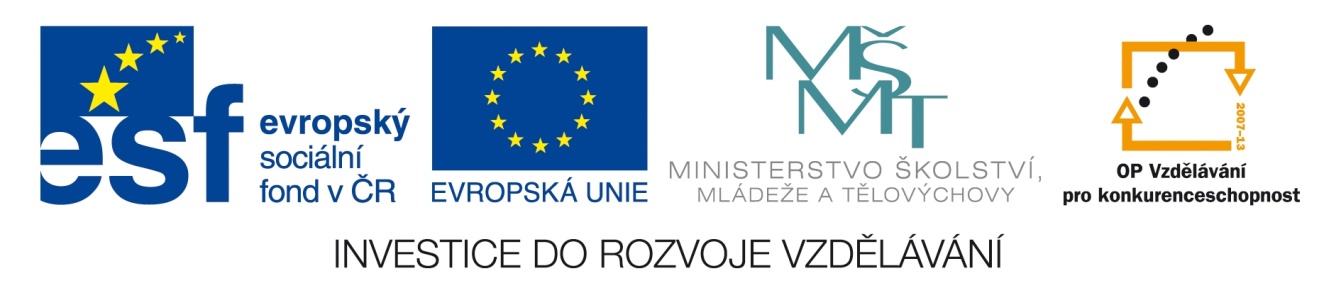 Registrační číslo projektu: CZ.1.07/1.1.38/02.0025
Název projektu: Modernizace výuky na ZŠ Slušovice, Fryšták, Kašava a Velehrad
Tento projekt je spolufinancován z Evropského sociálního fondu a státního rozpočtu České republiky.
KARLOVARSKÝ KRAJ
Autor: Mgr. Jitka Kořístková

Škola: Základní škola a Mateřská škola Kašava, okres Zlín, příspěvková organizace
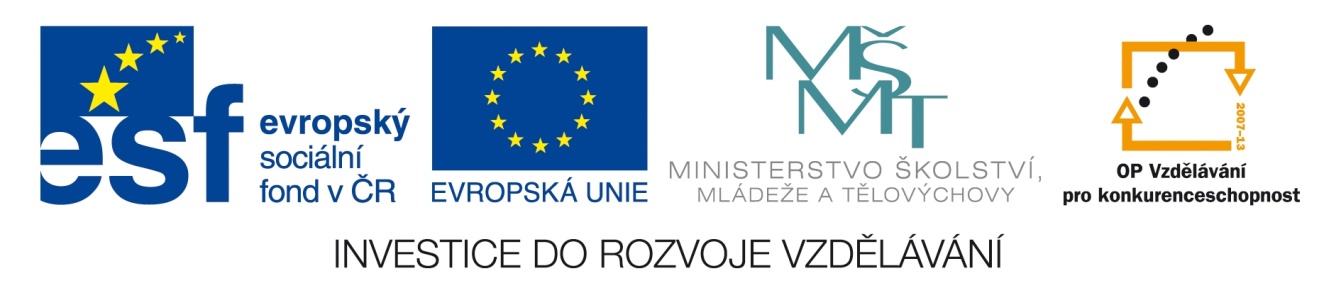 Anotace:
Digitální učební materiál je určen k seznámení žáků k tématu     KARLOVARSKÝ KRAJ
Materiál rozvíjí nově získané vědomosti a dovednosti
Je určen pro předmět zeměpis a ročník 8.
Tento materiál vznikl jako doplňující materiál k učebnici:     MILAN HOLEČEK A KOL. Česká republika pro 8. a 9. ročník základní     školy. Praha: Fortuna, 2005. ISBN 80-7168--930-0
KARLOVARSKÝ KRAJ
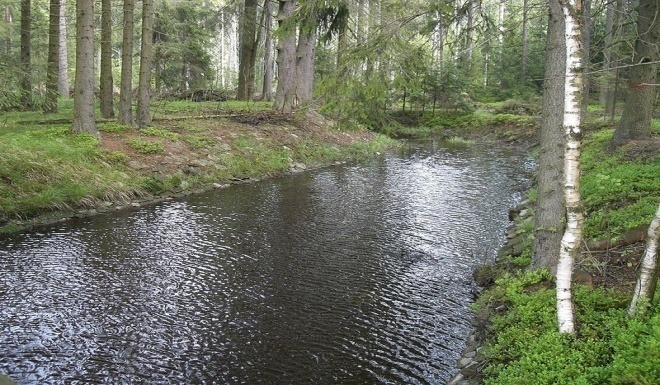 Poloha kraje ČR
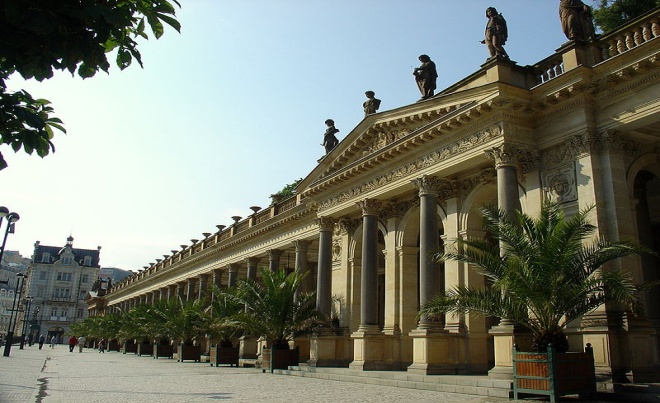 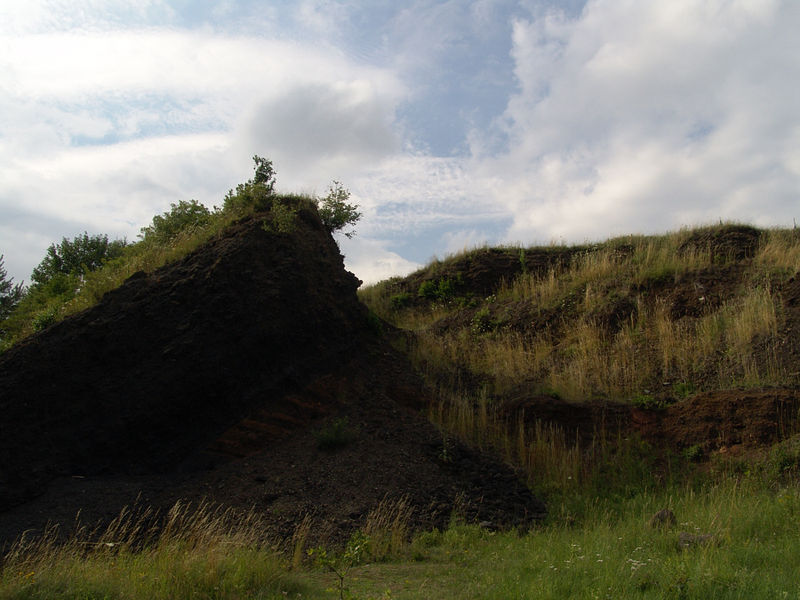 Karlovarský kraj
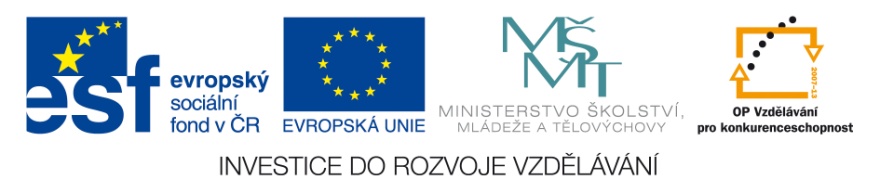 KARLOVARSKÝ KRAJ - znak, vlajka
Znak kraje
Vlajka kraje
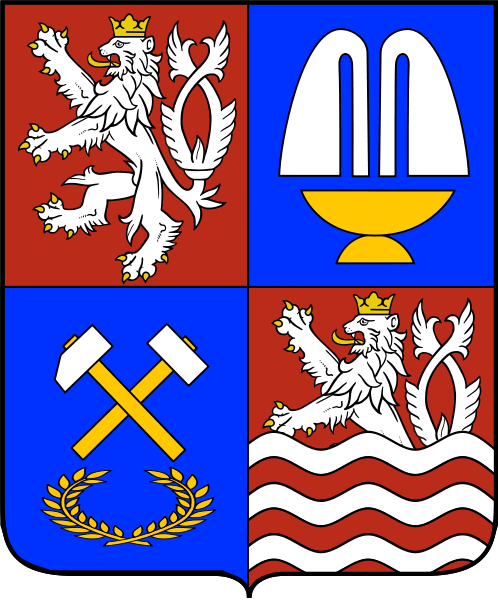 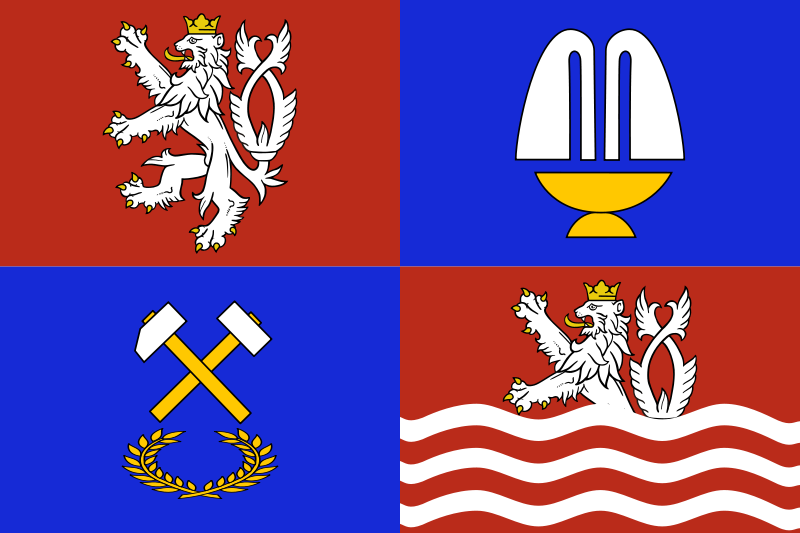 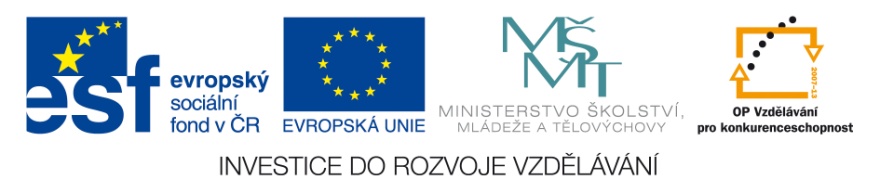 Základní údaje:
 Poloha: kraj je spojován především s lázeňstvím                 Karlovy vary – největší lázně na území ČR /60 horkých pramenů/                léčivé prameny minerálních vod - vznikly dávnou sopečnou činností                nejteplejší pramen: karlovarské Vřídlo /72°C/, vyvěrá z hloubky 2 km,                                                     tryská do výšky 12 m, Vychrlí 1 800 m/min.                aragonit – minerál, z něhož se zhotovují upomínkové předměty                                 /vřídlové růže/                leží v nejzápadnější části ČR                na severu a západě hraničí s Německem                krajským městem jsou Karlovy Vary

 Povrch: pahorkatiny a vrchoviny – Karlovarská vrchovina a Doupovské hory                Doupovské hory – pozůstatek sopečné činnosti                severozápad – Krušné hory: Klínovec /1 244 m.n.m./                Chebská a Sokolovská pánev – nejníže položená místa                 Sokolovská pánev – krajina negativně ovlivněna těžbou hnědého uhlí
 CHKO: Slavkovský les

 Vodstvo: řeky – Ohře /pramení v Německu/                             Teplá /pravostranný přítok Ohře/                  přehrady – Jesenice /rekreační využití/, Žlutice /zdroj pitné vody/
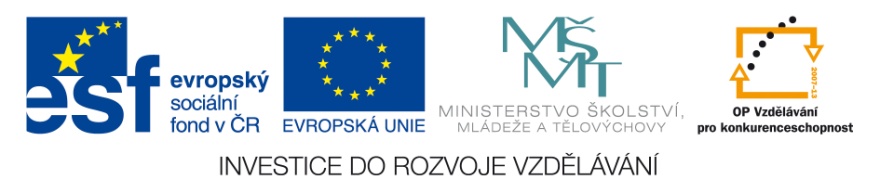 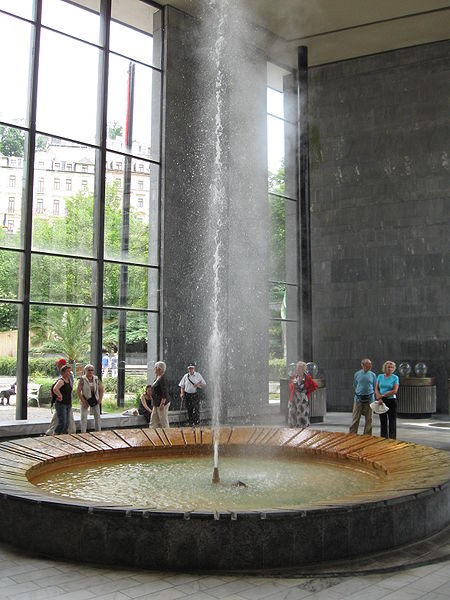 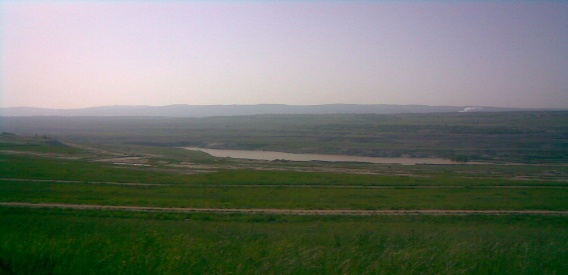 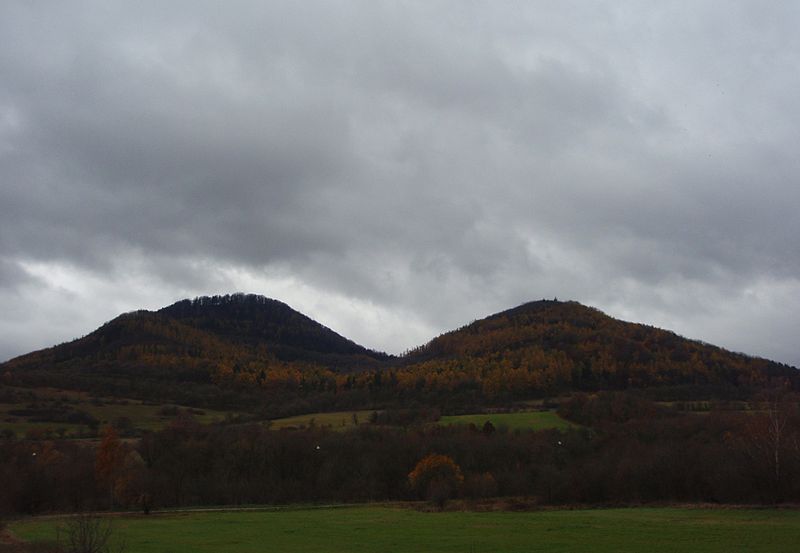 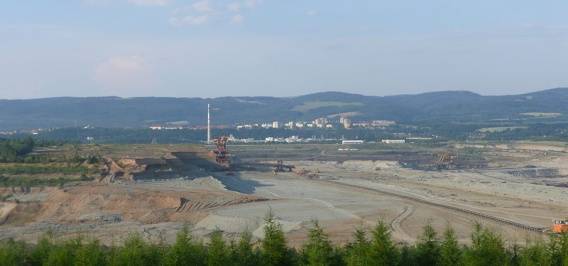 Doupovské hory
Sokolovská
hnědouhelná pánev
Vřídlo Karlovy Vary
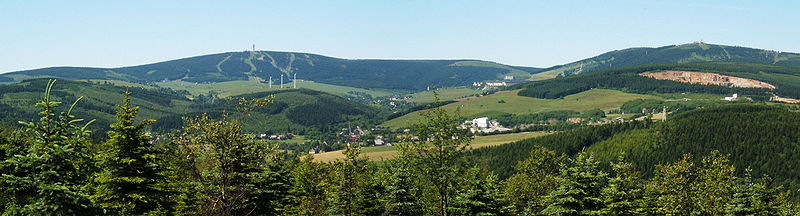 Klínovec
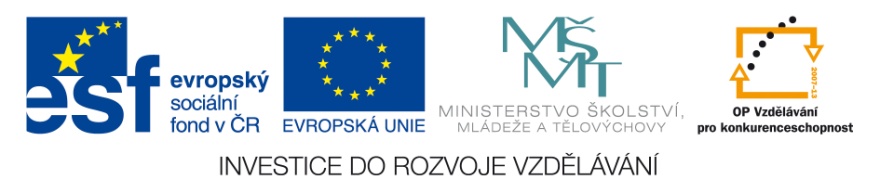 Obyvatelstvo a sídla:
 po II. světové válce vysídlena německá menšina
 Karlovy Vary – významnou menšinu tvoří obyvatelstvo ruské národnosti,                           zejména movitější podnikatelé a jejich rodiny
 Jáchymov – ve středověku proslulo těžbou stříbra /ražení tolarů/                       v 50 letech 20. století pracovali v uranových dolech političtí vězni
 lázeňská města – Františkovy Lázně, Jáchymov, Karlovy Vary, Kynžvart,                                 Mariánské Lázně
 další města – Sokolov, Cheb /kupecké budovy zvané Špalíček/
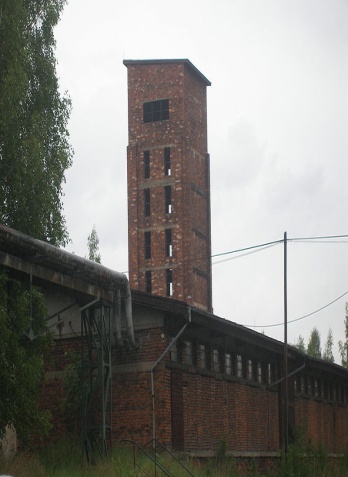 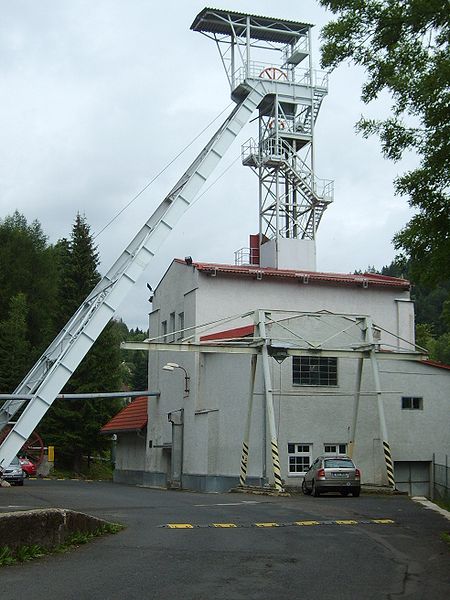 1
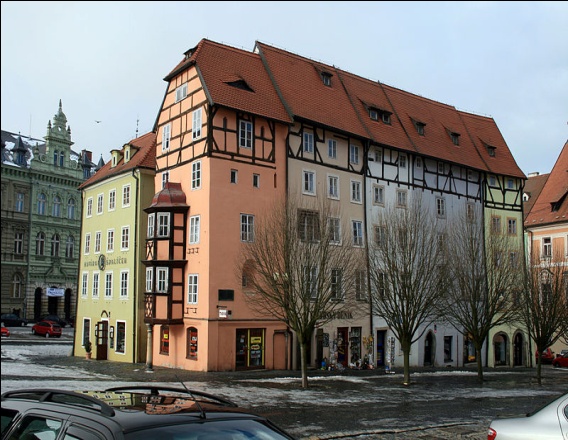 2
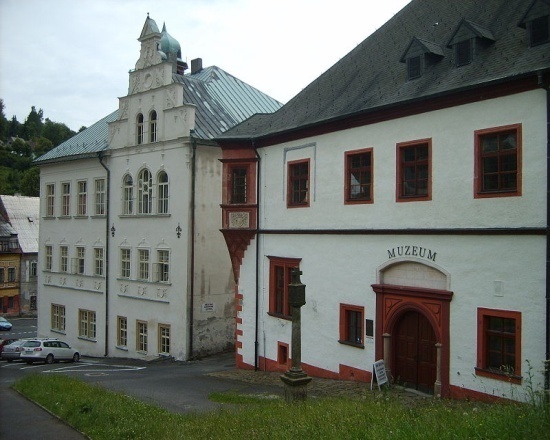 4
1
1
3
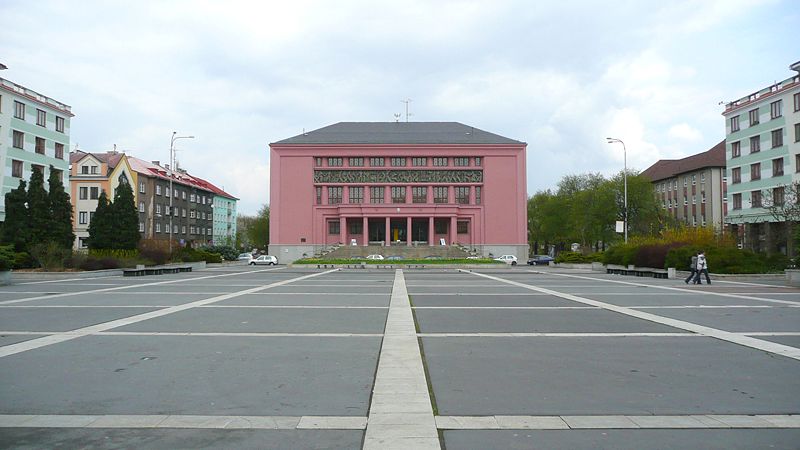 Cheb Špalíček
 Jáchymov
 Sokolov
 Uranový důl Svornost
 Tolar
5
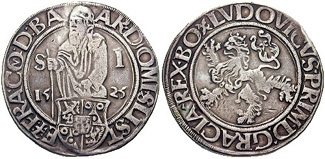 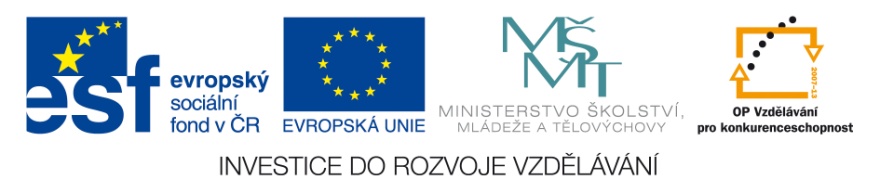 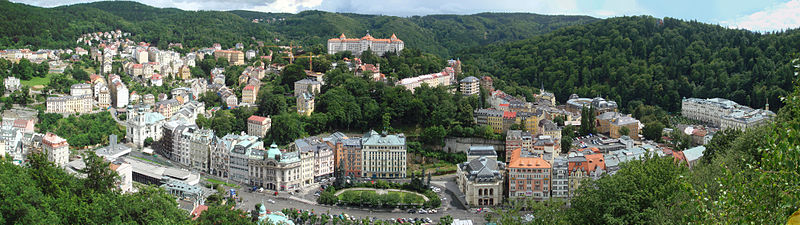 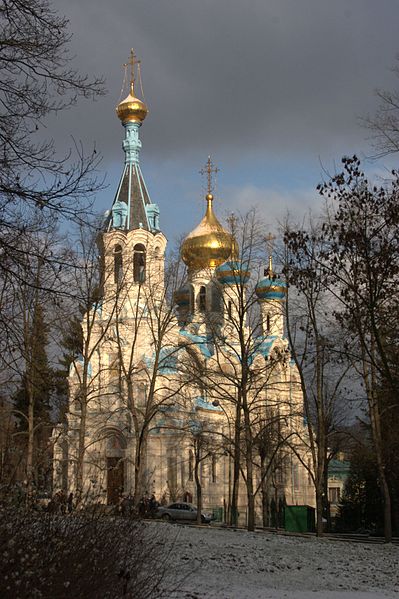 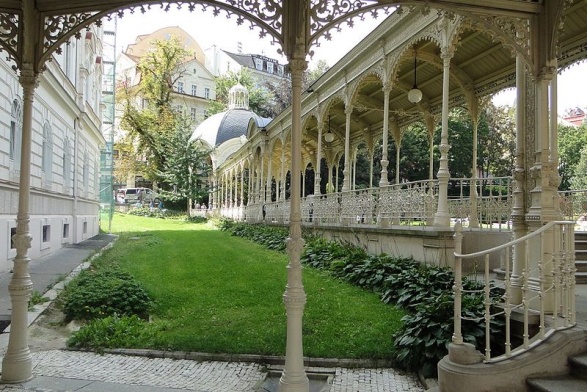 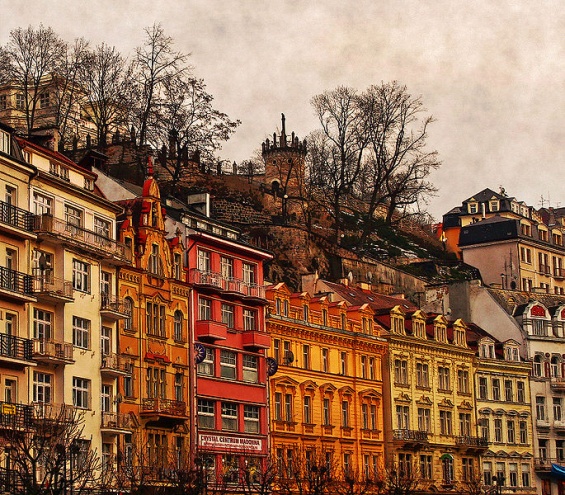 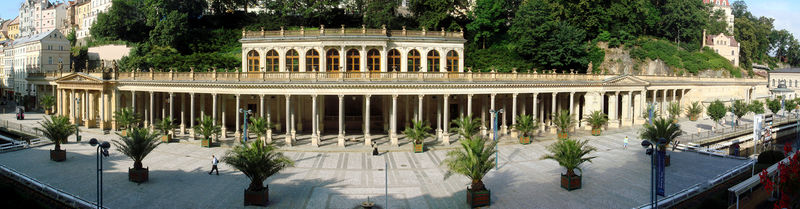 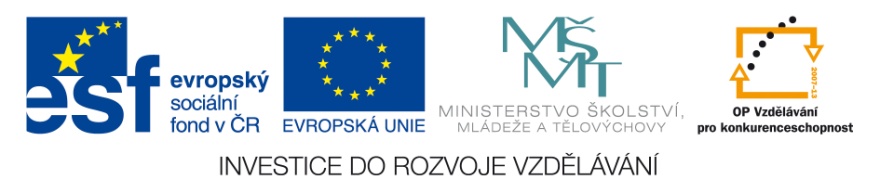 Karlovy Vary a jejich architektura
Odvětví:
 nejsou zde vhodné podmínky pro zemědělství
 pastevectví – pohraniční oblasti /rozloha zemědělské půdy je menší než rozloha                                                        lesů/
 těžba – hnědé uhlí: Chebská a Sokolovská pánev                                   uhlí slouží k výrobě elektrické energie
 energetický průmysl - tepelné elektrárny Tisová, Vřesová /využívají hnědé uhlí/
 keramický průmysl – naleziště kaolínu: výroba porcelánu /Božičany/                                     výroba růžového porcelánu v Chodově                                     Nová Role u Karlových Varů /Thun/
 sklářský průmysl - sklárny v Karlových Varech /značka Moser/
 potravinářský průmysl – výroba oplatek                                          minerální voda Mattoni                                          bylinný likér Becherovka
 textilní průmysl – Aš, Cheb, Kraslice
 dřevozpracující průmysl – výroba hudebních nástrojů                                             Luby: strunné /kytary/, smyčcové nástroje                                              Kraslice: žesťové nástroje Amati
 lázeňství – hoteliérství a restauratérství
 doprava – 2 hlavní silniční tahy /Praha – Německo, Plzeň – Německo/                    železniční tratě /Plzeň – Mariánské Lázně – Cheb – SRN,                                              Cheb – Karlovy Vary – Ústí nad Labem/                    letecká doprava: mezinárodní letiště v Karlových Varech
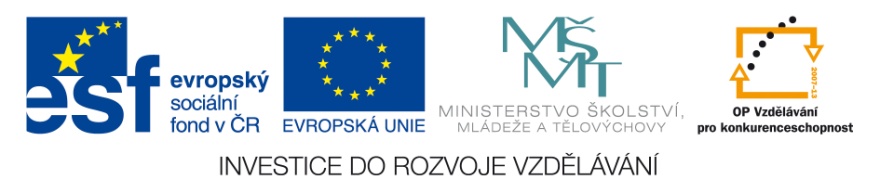 Cestovní ruch:
 kraj navštěvuje každoročně mnoho turistů
 Mezinárodní filmový festival – mezinárodní soutěžní přehlídka nových filmů                                                   MFF Karlovy Vary
 lázně - Františkovy Lázně, Jáchymov, Karlovy Vary, Kynžvart, Mariánské Lázně
 kulturní památky – hrad Loket, zámek Bečov nad Teplou /relikviář sv. Maura/,                                 zámek Kynžvart
 památková zóna – Cheb
 přírodní památky – CHKO Slavkovský les a Český les
 přírodní rezervace – Soos: rašeliniště s vývěry minerálních vod a plynů /mofety/,                                              pozůstatek sopečné činnosti
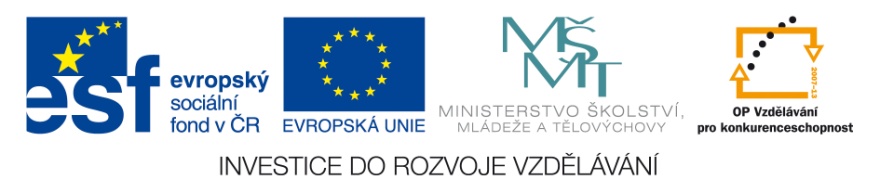 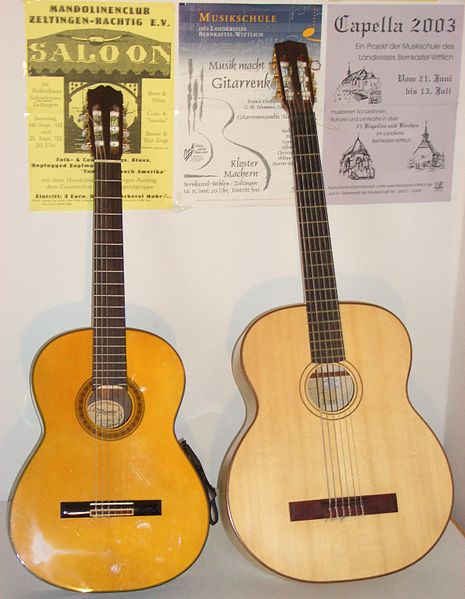 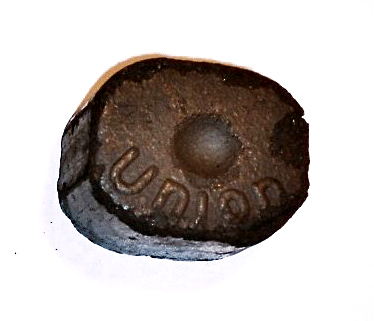 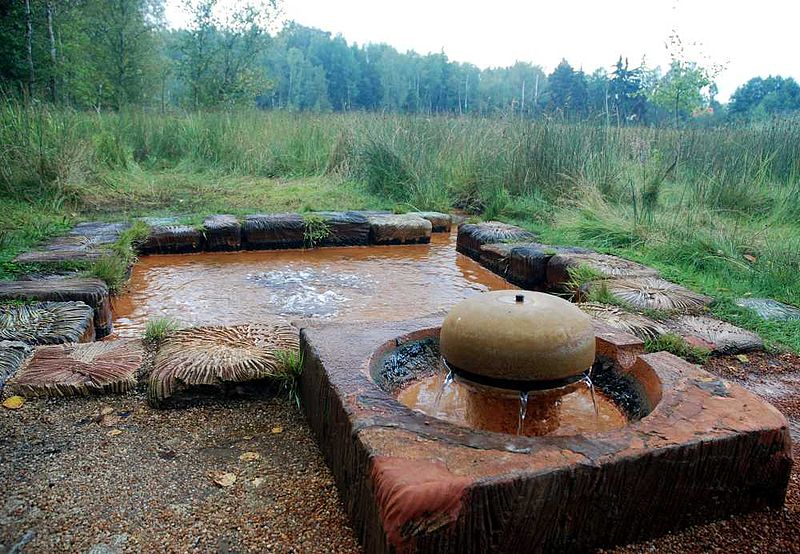 Hnědé uhlí
Císařský pramen SOOS
Výroba hudebních nástrojů
Kaolín
Přírodní památka SOOS
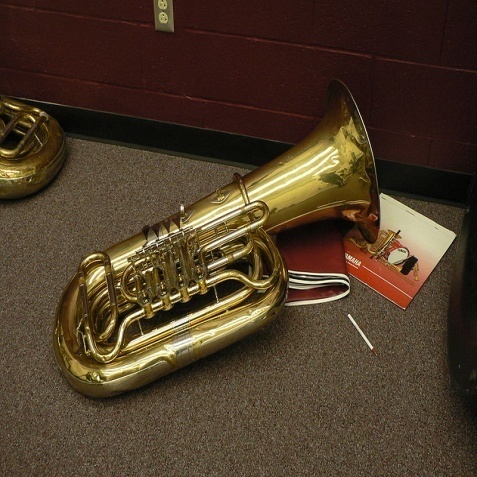 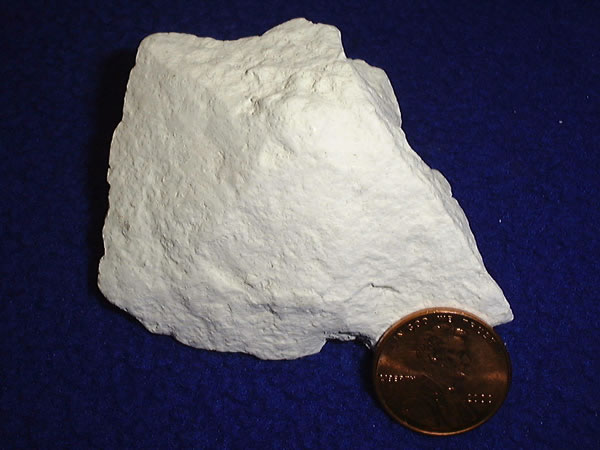 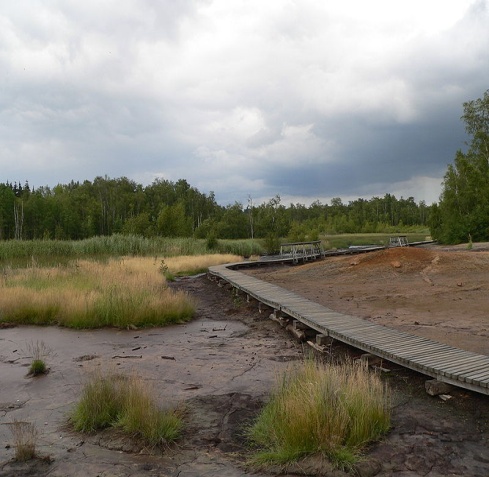 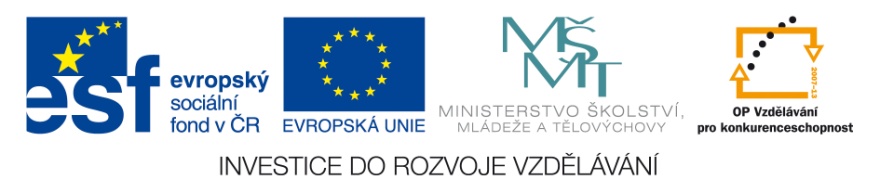 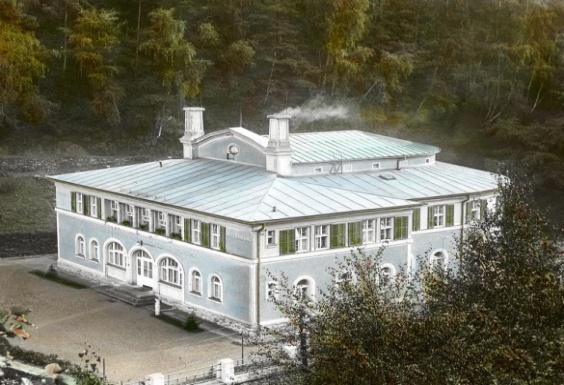 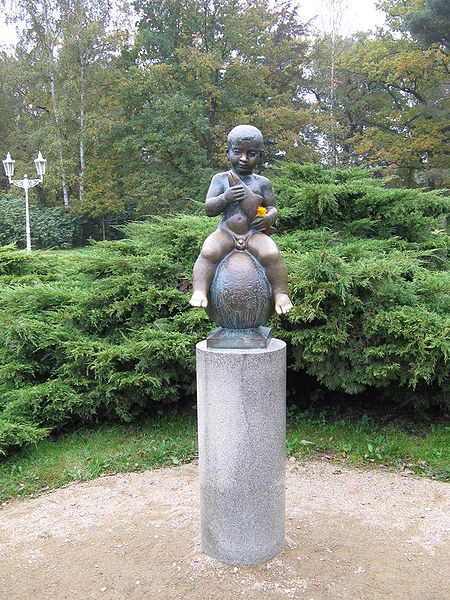 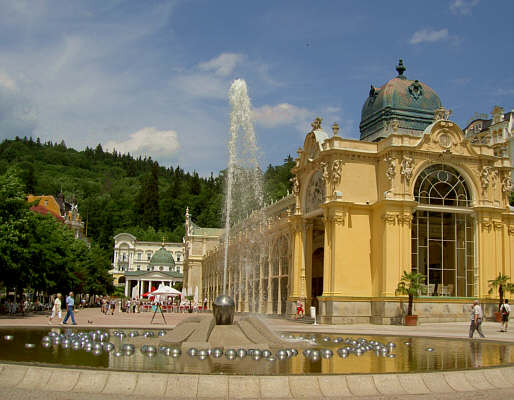 Lázně Jáchymov
Kolonáda – Mariánské Lázně
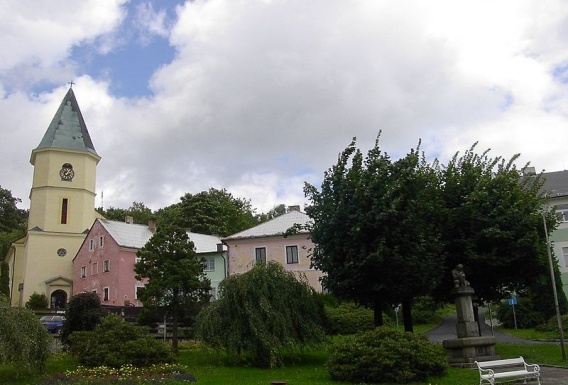 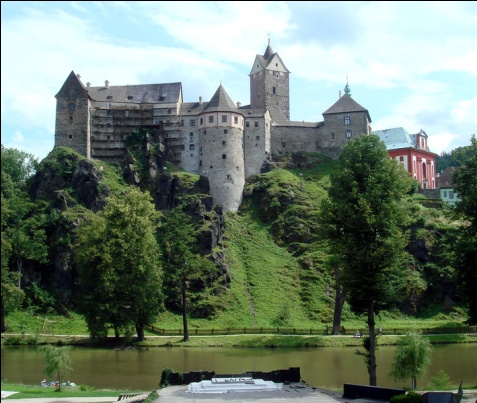 Františkovy lázně
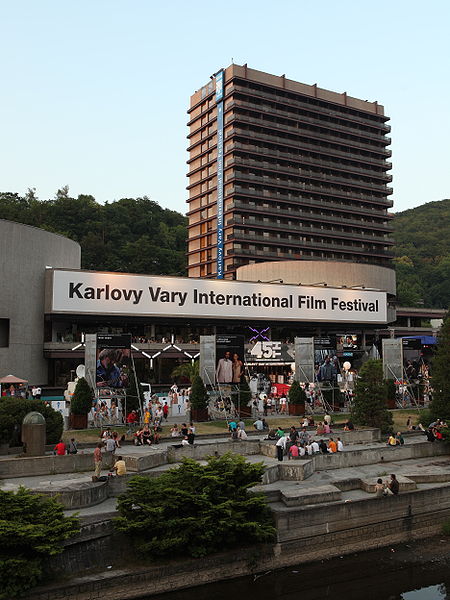 Lázně Kynžvart
Hrad Loket
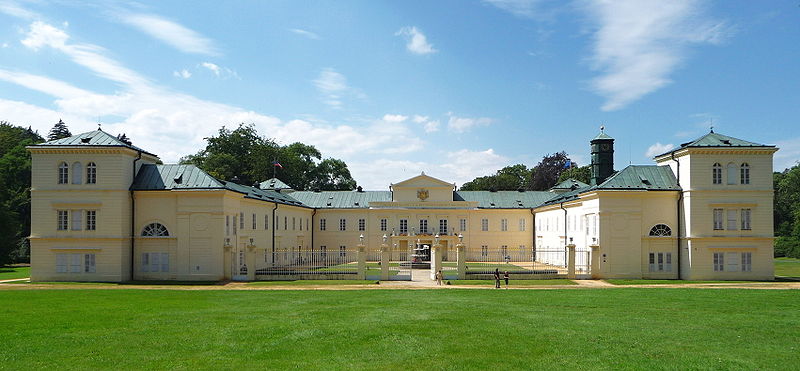 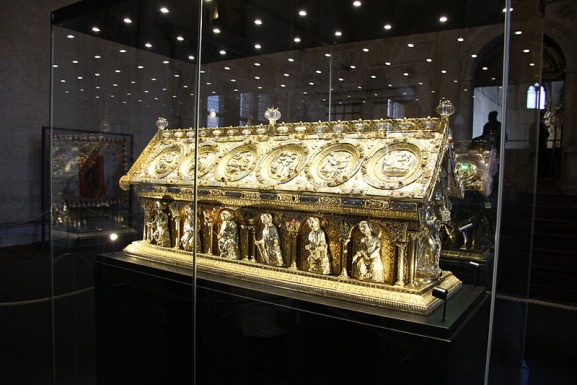 Zámek Kynžvart
Relikviář sv. Maura
MFF Karlovy Vary
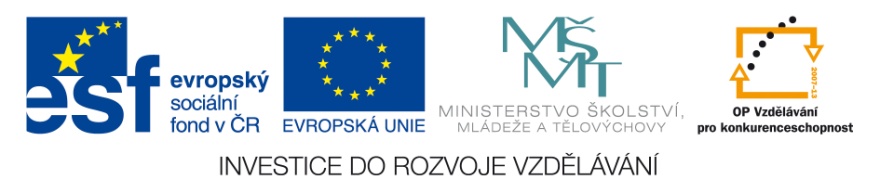 Osobnosti KARLOVARSKÉHO KRAJE
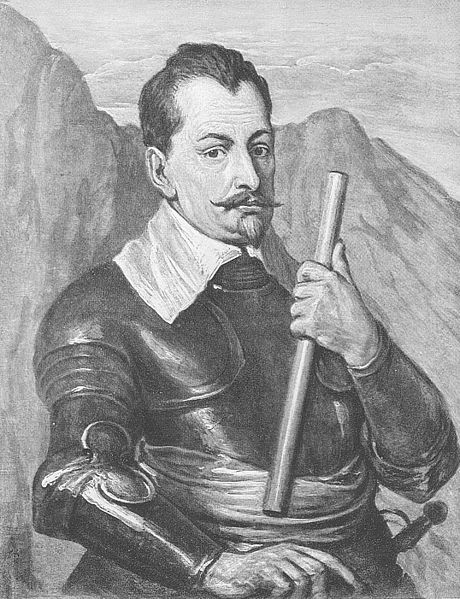 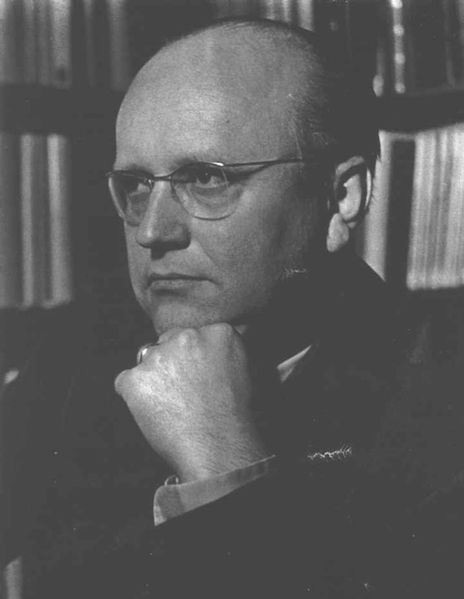 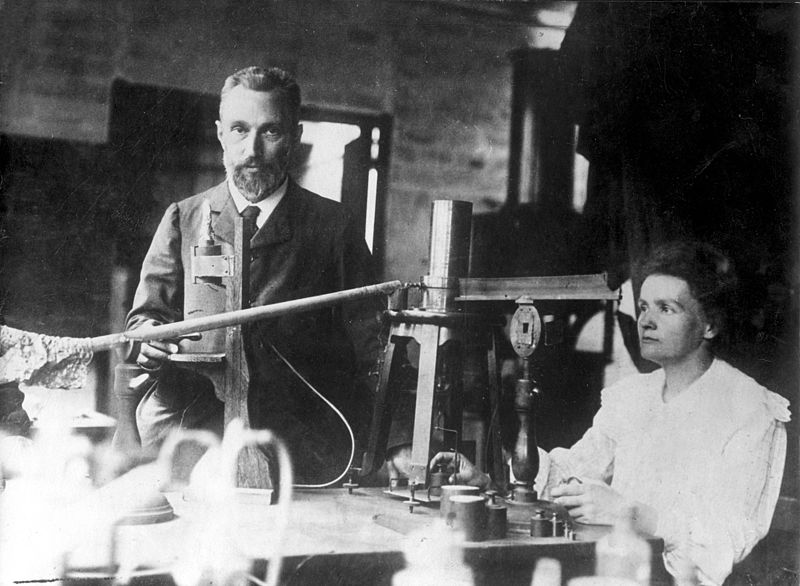 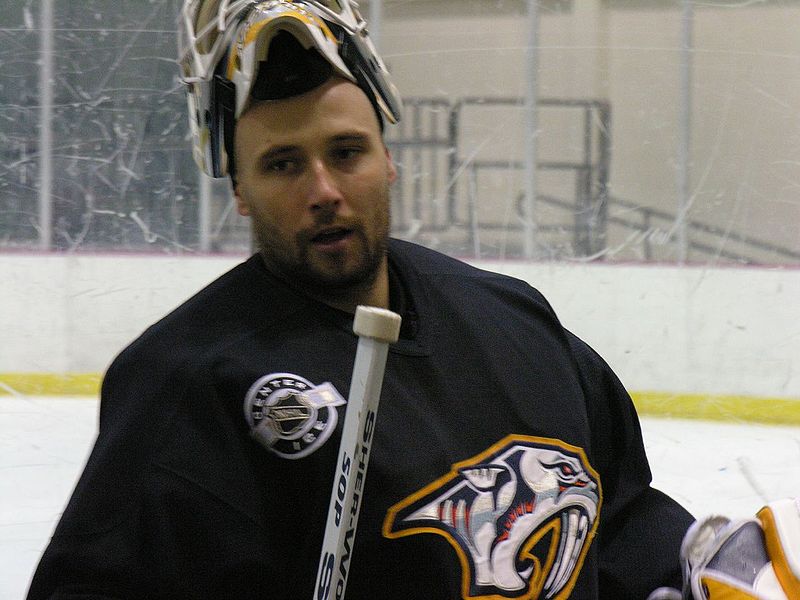 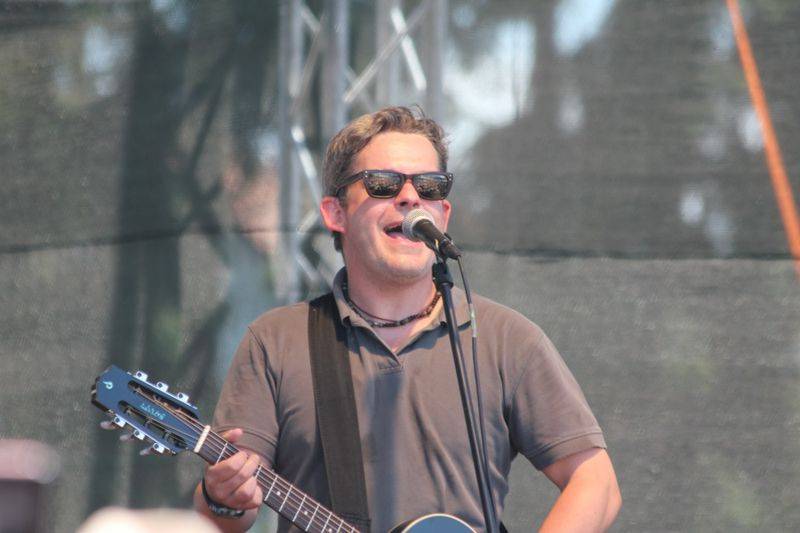 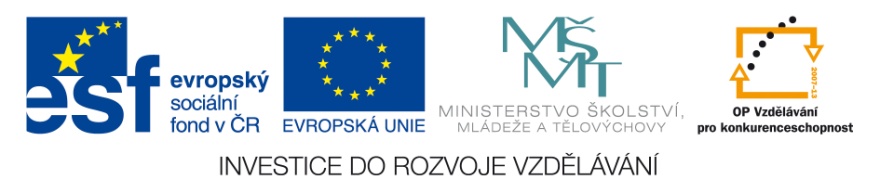 Zdroje:
 Karlovy Vary Region CoA CZ.svg. In: Wikipedia: the free encyclopedia [online]. San Francisco (CA): Wikimedia Foundation,2001-, 21.5.2007 [cit. 2012-12-28]. Dostupné z: http://cs.wikipedia.org/wiki/Soubor:Karlovy_Vary_Region_CoA_CZ.svg
 Flag of Karlovy Vary Region.svg. In: Wikipedia: the free encyclopedia [online]. San Francisco (CA): Wikimedia Foundation, 2001-, 23.5.2007 [cit. 2012-12-28]. Dostupné z: http://cs.wikipedia.org/wiki/Soubor:Flag_of_Karlovy_Vary_Region.svg
 2004 Karlovarsky kraj.PNG. In: Wikipedia: the free encyclopedia [online]. San Francisco (CA): Wikimedia Foundation,2001-, 5.7.2011 [cit. 2012-12-28]. Dostupné z: http://cs.wikipedia.org/wiki/Soubor:2004_Karlovarsky_kraj.PNG
 Dlouhá stoka2.jpg. In: Wikipedia: the free encyclopedia [online]. San Francisco (CA): Wikimedia Foundation, 2001-, 19.5.2007 [cit. 2012-12-28]. Dostupné z: http://cs.wikipedia.org/wiki/Soubor:Dlouh%C3%A1_stoka2.jpg
 Eisenbuehl.jpg. In: Wikipedia: the free encyclopedia [online]. San Francisco (CA): Wikimedia Foundation, 2001-, 23.3.2007[cit. 2012-12-28]. Dostupné z: http://cs.wikipedia.org/wiki/Soubor:Eisenbuehl.jpg
 Mlýnská kolonáda Karlovy Vary.JPG. In: Wikipedia: the free encyclopedia [online]. San Francisco (CA): Wikimedia Foundation, 2001-, 23.5.2010 [cit. 2012-12-28]. Dostupné z: http://cs.wikipedia.org/wiki/Soubor:Ml%C3%BDnsk%C3%A1_kolon%C3%A1da_Karlovy_Vary.JPG
 Vřídlo - Karlovy Vary.jpg. In: Wikipedia: the free encyclopedia [online]. San Francisco (CA): Wikimedia Foundation, 2001-, 14.9.2009 [cit. 2012-12-28]. Dostupné z: http://cs.wikipedia.org/wiki/Soubor:V%C5%99%C3%ADdlo_-_Karlovy_Vary.jpg
 Lestkov7.11.JPG. In: Wikipedia: the free encyclopedia [online]. San Francisco (CA): Wikimedia Foundation, 2001-, 7.11.2007[cit. 2012-12-28]. Dostupné z: http://en.wikipedia.org/wiki/File:Lestkov7.11.JPG
 Medard 6.08.jpg. In: Wikipedia: the free encyclopedia [online]. San Francisco (CA): Wikimedia Foundation, 2001-, 19.10.2008 [cit. 2012-12-28]. Dostupné z: http://cs.wikipedia.org/wiki/Soubor:Medard_6.08.jpg
 Pano keilberg fichtelberg.jpg. In: Wikipedia: the free encyclopedia [online]. San Francisco (CA): Wikimedia Foundation, 2001-, 8.7.2005 [cit. 2012-12-28]. Dostupné z: http://fr.wikipedia.org/wiki/Fichier:Pano_keilberg_fichtelberg.jpg
 KarlovyVary-053-wide.jpg. In: Wikipedia: the free encyclopedia [online]. San Francisco (CA): Wikimedia Foundation, 2001-, 1.12.2010 [cit. 2012-12-28]. Dostupné z: http://en.wikipedia.org/wiki/File:2007-KarlovyVary-053-wide.jpg
 Karlovy Vary Gallery.JPG. In: Wikipedia: the free encyclopedia [online]. San Francisco (CA): Wikimedia Foundation, 2001-, 20.11.2012 [cit. 2012-12-28]. Dostupné z: http://en.wikipedia.org/wiki/File:Karlovy_Vary_Gallery.JPG
 OrthodoxChurchInKarlovyVary.jpg. In: Wikipedia: the free encyclopedia [online]. San Francisco (CA): Wikimedia Foundation, 2001-, 8.12.2011 [cit. 2012-12-28]. Dostupné z: http://en.wikipedia.org/wiki/File:OrthodoxChurchInKarlovyVary.jpg
 EVLAHOS KARLOVY VARY.jpg. In: Wikipedia: the free encyclopedia [online]. San Francisco (CA): Wikimedia Foundation, 2001-, 13.6.2007 [cit. 2012-12-28]. Dostupné z: http://en.wikipedia.org/wiki/File:EVLAHOS_KARLOVY_VARY.jpg
 KarlovyVary-MillC-Panorama.JPG. In: Wikipedia: the free encyclopedia [online]. San Francisco (CA): Wikimedia Foundation, 2001-, 9.6.2009 [cit. 2012-12-28]. Dostupné z: http://en.wikipedia.org/wiki/File:2007-KarlovyVary-MillC-Panorama.JPG
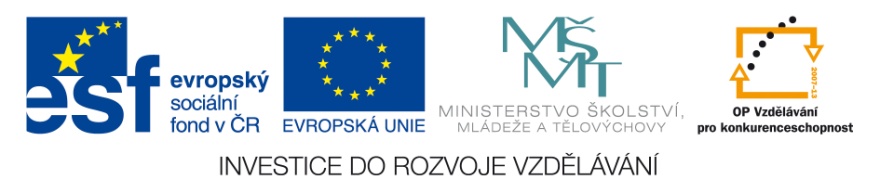 Jáchymov důl Svornost.JPG. In: Wikipedia: the free encyclopedia [online]. San Francisco (CA): Wikimedia Foundation, 2001-, 11.10.2009 [cit. 2012-12-28]. Dostupné z: http://en.wikipedia.org/wiki/File:J%C3%A1chymov_d%C5%AFl_Svornost.
 Joachimsthaler 1525.jpg. In: Wikipedia: the free encyclopedia [online]. San Francisco (CA): Wikimedia Foundation, 2001-, 17.5.2007 [cit. 2012-12-28]. Dostupné z: http://cs.wikipedia.org/wiki/Soubor:Joachimsthaler_1525.jpg
 Cheb Špalíček 2.jpg. In: Wikipedia: the free encyclopedia [online]. San Francisco (CA): Wikimedia Foundation, 2001-, 30.1.2009 [cit. 2012-12-28]. Dostupné z: http://cs.wikipedia.org/wiki/Soubor:Cheb_%C5%A0pal%C3%AD%C4%8Dek_2.jpg
 Jáchymov radnice muzeum.JPG. In: Wikipedia: the free encyclopedia [online]. San Francisco (CA): Wikimedia Foundation,2001-, 11.10.2009 [cit. 2012-12-28]. Dostupné z: http://cs.wikipedia.org/wiki/Soubor:J%C3%A1chymov_radnice_muzeum.JPG
 Namesti Budovatelu, Sokolov.JPG. In: Wikipedia: the free encyclopedia [online]. San Francisco (CA): Wikimedia Foundation,2001-, 26.4.2008 [cit. 2012-12-28]. Dostupné z: http://cs.wikipedia.org/wiki/Soubor:Namesti_Budovatelu,_Sokolov.JPG
 Sokolov, důl Jiří, pohled z Lomnice.JPG. In: Wikipedia: the free encyclopedia [online]. San Francisco (CA): Wikimedia Foundation, 2001-, 7.7.2008 [cit. 2012-12-28]. Dostupné z: http://cs.wikipedia.org/wiki/Soubor:Sokolov,_d%C5%AFl_Ji%C5%99%C3%AD,_pohled_z_Lomnice.JPG
 Albrecht von waldstein.jpg. In: Wikipedia: the free encyclopedia [online]. San Francisco (CA): Wikimedia Foundation, 2001-,20.11.2004 [cit. 2012-12-28]. Dostupné z: http://cs.wikipedia.org/wiki/Soubor:Albrecht_von_waldstein.jpg
 Pierre and Marie Curie.jpg. In: Wikipedia: the free encyclopedia [online]. San Francisco (CA): Wikimedia Foundation, 2001-, 27.7.2012 [cit. 2012-12-28]. Dostupné z: http://cs.wikipedia.org/wiki/Soubor:Pierre_and_Marie_Curie.jpg
 Petiska v pracovně.jpg. In: Wikipedia: the free encyclopedia [online]. San Francisco (CA): Wikimedia Foundation, 2001-, 22.4.2012 [cit. 2012-12-28]. Dostupné z: http://cs.wikipedia.org/wiki/Soubor:Petiska_v_pracovn%C4%9B.jpg
 Tomas Vokoun2.jpg. In: Wikipedia: the free encyclopedia [online]. San Francisco (CA): Wikimedia Foundation, 2001-, 12.8.2008 [cit. 2012-12-28]. Dostupné z: http://cs.wikipedia.org/wiki/Soubor:Tomas_Vokoun2.jpg
 Aleš Háma (Hamleti), Den Kozla 2012.jpg. In: Wikipedia: the free encyclopedia [online]. San Francisco (CA): Wikimedia Foundation, 2001-, 19.6.2012 [cit. 2012-12-28]. Dostupné z: http://cs.wikipedia.org/wiki/Soubor:Ale%C5%A1_H%C3%A1ma_(Hamleti),_Den_Kozla_2012.jpg
 Braunkohle als Hausbrand.jpg. In: Wikipedia: the free encyclopedia [online]. San Francisco (CA): Wikimedia Foundation, 
2001-, 30.4.2006 [cit. 2012-12-28]. Dostupné z: http://cs.wikipedia.org/wiki/Soubor:Braunkohle_als_Hausbrand.jpg
 Kaolin.jpg. In: Wikipedia: the free encyclopedia [online]. San Francisco (CA): Wikimedia Foundation, 2001-, 26.8.2005 [cit. 2012-12-28]. Dostupné z: http://cs.wikipedia.org/wiki/Soubor:Kaolin.jpg
 Bass-und-primgitarre.jpg. In: Wikipedia: the free encyclopedia [online]. San Francisco (CA): Wikimedia Foundation, 2001-, 28.1.2005 [cit. 2012-12-28]. Dostupné z: http://cs.wikipedia.org/wiki/Soubor:Bass-und-primgitarre.jpg
 Franzl.JPG. In: Wikipedia: the free encyclopedia [online]. San Francisco (CA): Wikimedia Foundation, 2001-, 26.10.2010 [cit. 2012-12-28]. Dostupné z: http://cs.wikipedia.org/wiki/Soubor:Franzl.JPG
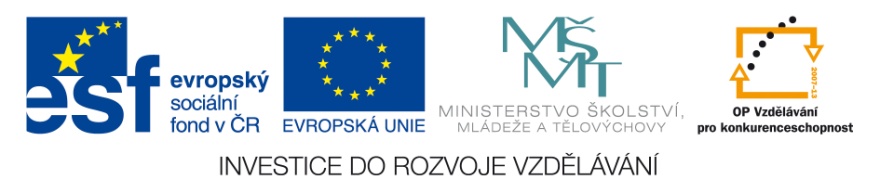 Loket-Castle-Hrad.jpg. In: Wikipedia: the free encyclopedia [online]. San Francisco (CA): Wikimedia Foundation, 2001-, 23.7.2007 [cit. 2012-12-28]. Dostupné z: http://cs.wikipedia.org/wiki/Soubor:071107-Loket-Castle-Hrad.jpg
 Soos Landscape 0B.JPG. In: Wikipedia: the free encyclopedia [online]. San Francisco (CA): Wikimedia Foundation, 2001-, 13.8.2006 [cit. 2012-12-28]. Dostupné z: http://cs.wikipedia.org/wiki/Soubor:Soos_Landscape_0B.JPG
 Soos Cisarsky pramen.jpg. In: Wikipedia: the free encyclopedia [online]. San Francisco (CA): Wikimedia Foundation, 2001-, 24.9.2009 [cit. 2012-12-28]. Dostupné z: http://cs.wikipedia.org/wiki/Soubor:Soos_Cisarsky_pramen.jpg
 Marienbad-Brunnen.jpg. In: Wikipedia: the free encyclopedia [online]. San Francisco (CA): Wikimedia Foundation, 2001-, 13.6.2005 [cit. 2012-12-28]. Dostupné z: http://cs.wikipedia.org/wiki/Soubor:Marienbad-Brunnen.jpg
 Reliquary of St. Maurus - 2.JPG. In: Wikipedia: the free encyclopedia [online]. San Francisco (CA): Wikimedia Foundation,2001-, 26.6.2011 [cit. 2012-12-28]. Dostupné z: http://cs.wikipedia.org/wiki/Soubor:Reliquary_of_St._Maurus_-_2.JPG
 Zámek Kynžvart.jpg. In: Wikipedia: the free encyclopedia [online]. San Francisco (CA): Wikimedia Foundation, 2001-, 21.9.2009 [cit. 2012-12-28]. Dostupné z: http://cs.wikipedia.org/wiki/Soubor:Z%C3%A1mek_Kyn%C5%BEvart.jpg
Thermal KVIFF 45.jpg. In: Wikipedia: the free encyclopedia [online]. San Francisco (CA): Wikimedia Foundation, 2001-, 28.10.2007 [cit. 2012-12-28]. Dostupné z: http://cs.wikipedia.org/wiki/Soubor:Thermal_KVIFF_45.jpg 
 Spa Jáchymov.jpg. In: Wikipedia: the free encyclopedia [online]. San Francisco (CA): Wikimedia Foundation, 2001-, 18.12.2005 [cit. 2012-12-28]. Dostupné z: http://cs.wikipedia.org/wiki/Soubor:Spa_J%C3%A1chymov.jpg
 Kynzvart kostel.jpg. In: Wikipedia: the free encyclopedia [online]. San Francisco (CA): Wikimedia Foundation, 2001-, 29.11.2007 [cit. 2012-12-28]. Dostupné z: http://cs.wikipedia.org/wiki/Soubor:Kynzvart_kostel.jpg
 Tuba.JPG. In: Wikipedia: the free encyclopedia [online]. San Francisco (CA): Wikimedia Foundation, 2001-, 29.3.2006 [cit. 2012-12-28]. Dostupné z: http://cs.wikipedia.org/wiki/Soubor:Tuba.JPG
 RNDr. D. Borecký, CSc. a kol. Zeměpis pro 8. ročník. Brno: Nová škola, 2009. ISBN 80-7289-102-2
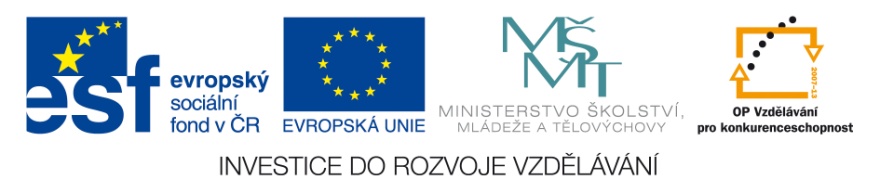